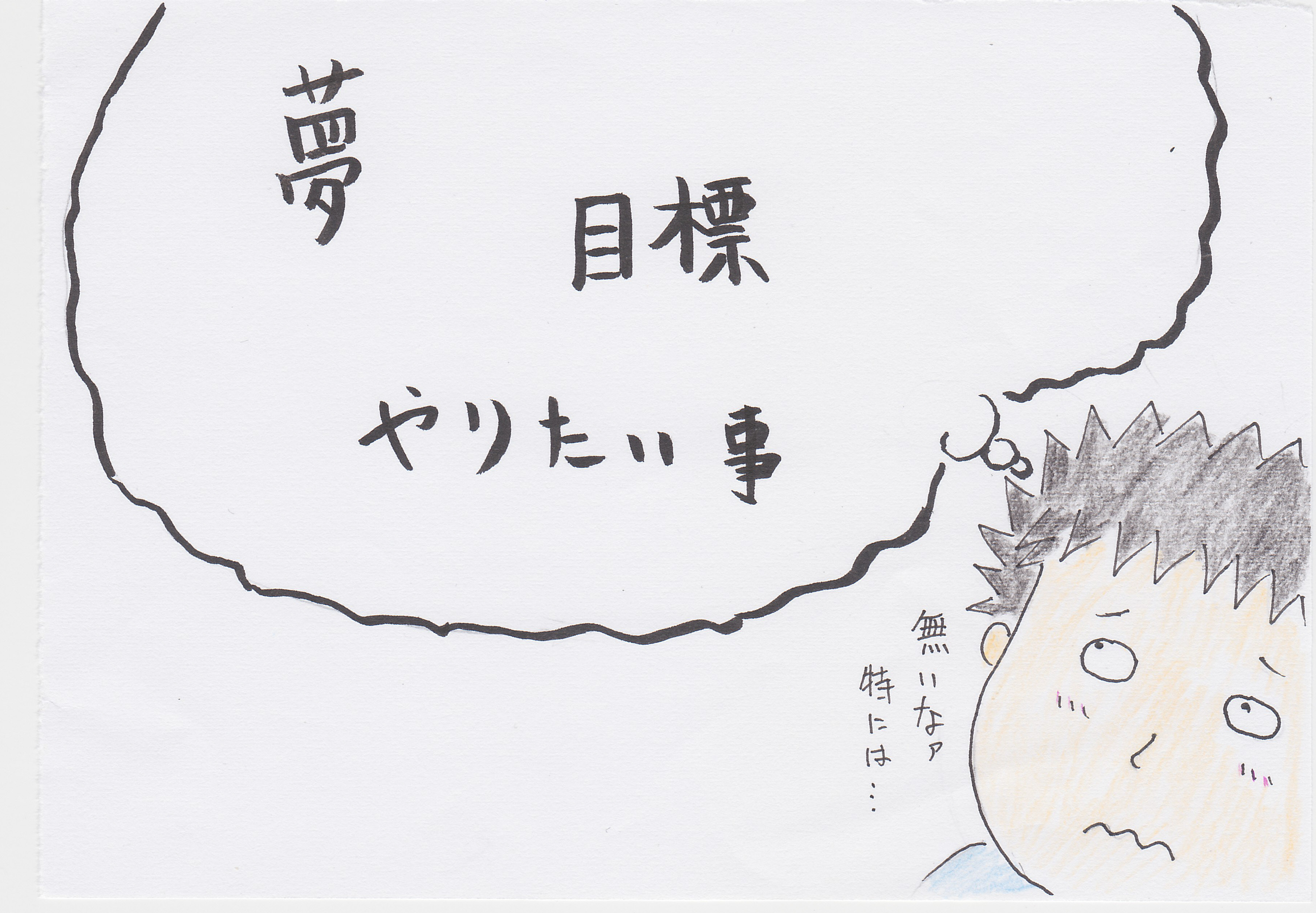 夢
目標